Конференције “Развој астрономије код Срба XI”
Београд, 18-22. април 2021,
ПРОФЕСОР ИЛИЈА ЛУКАЧЕВИЋ И СЕМИНАР ЗА КОСМОЛОГИЈУ МАТЕМАТИЧКОГ ИНСТИТУТА САНУ
сЛОБОДАН НИНКОВИЋ1  и  ЖАРКО МИЈАЈЛОВИЋ2
 
 1 Aстрономска опсерваторија, Волгина 7, 11060 Београд, Србија
E-mail: sninkovic@aob.bg.ac.rs
 
2Математички факултет у Београду, Београдски универзитет
 Студентски трг 16, 11000 Београд
E-mail: zarkom@matf.bg.ac.rs
Професор Илија Лукачевић: Апстракт
Представљамо биографију и рад у области теорије релативности и космологије теоријског механичара и угледног професора  Математичког факултета Универзитета у Београду Илија Лукачевић (1935-2020). 

Лукачевић био је врстан познавалац специјалне и опште теорије релативности, тензорског рачуна, диференцијалне геометрије и космологије. Објавио је 26 научних радова, углавном из теорије релативности и магнетохидродинамике и уџбеник „Основе теорије релативности“. Био је учесник међународних конференција и одржао је по позиву предавања у Москви, Паризу и Будимпешти.. 

На Математичком факултету предавао је предмете из теорије релативности. Био је један од покретача, а потом и главних учесника семинара „Теорија релативности и космолошки модели“  Математичког института САНУ.
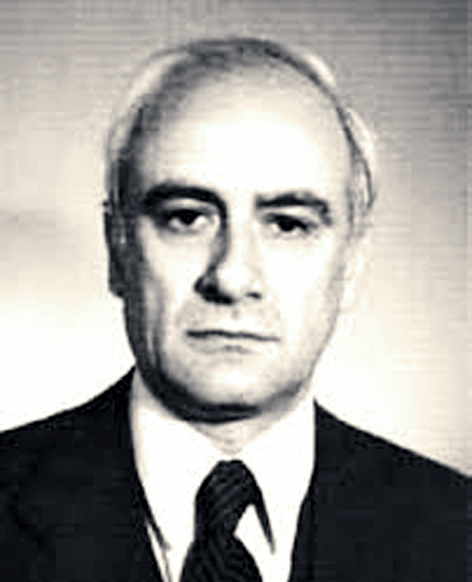 Професор Илија Лукачевић
Професор Илија Лукачевић:  Увод
Средином 2020. преминуо је Илија Лукачевић, угледни теоријски механичар и професор у пензији Математичког факултета у Београду. 

У кругу механичара, математичара и астронома био је познат као изванредан познавалац специјалне и опште теорије релативности, тензорског рачуна, диференцијалне геометрије и  космологије. 

Професор Лукачевић је млађим колегама био учитељ када је реч о општој теорији релативности и космологији, областима које нису до његове појаве биле развијене у нашој средини.

 Био је један од покретача, семинара „Теорија релативности и космолошки модели“ (основан 2017.) у Математичком институту САНУ. Предавањима и предлагањем тема за изучавање Лукачевић је значајно утицао на рад семинара. 

У овој прилици представљамо  његов живот и доприносе у области теорије релативности и космологије.
Професор Илија Лукачевић:  Биографија
Илија Лукачевић родио се 1935. године у Београду. Дипломирао је 1960. године. Магистарски рад одбранио је 1965.  

Докторирао је 1968. године у области механичких наука на Природно-математичком факултету у Београду са дисертацијом  Алфенови таласи у релативистичкој магнетохидродинамици испред комисије акад. Татомир Анђелић, (ред.пр), др Марко Леко, (доцент) и Ђорђе Мушицки (ванр. проф.). 

Његова теза може се наћи у дигитализованом облику у Виртуелној библиотеци Математичког факултет. 

У школској години 1966/67. усавршавао се, као француски стипендиста, у области релативистичке механике, код професора Лишнеровича (Andre Lichnerowicz), у Паризу.
Професор Илија Лукачевић:  Биографија
За асистента је постављен 1951. године, за доцента 1970, за ванредног професора 1979, а за редовног професора 1986. године. 

Отишао је у пензију 2001. 

Објавио је 26 научна рада, углавном из теорије релативности и магнетохидродинамике. 

Објавио је уџбеник Основе теорије релативности. 

Учествовао је на 6 међународних и 14 националних конгреса и конференција. Држао по позиву двапут предавања у Москви, једном у Паризу и једном у Будимпешти.
Професор Илија Лукачевић:  Биографија
На Математичком факултету је држао предавања из Теорије релативности, Магнетохидродинамике, Рационалне механике, Аналитичке механике, Статике и Тензорског рачуна с применама у механици. 

Био је управник Института за механику. Био је члан Међународне астрономске уније и Југословенског друштва за механику. Писао је прегледе за  Mathematical Reviews.

 Његов директан ученик којем је био и ментор за израду докторске дисертације из области опште теорије релативности био је Драги Радојевић, научни сарадник Математичког института.
Професор Илија Лукачевић:  Биографија
Био је близак Катедри за астрономију, на пр. био је члан комисије за одбрану теза асистената те катедре и то докторске дисертације Трајчета Ангелова 1981 и ментор магистарског рада Златка Ћатовића 1990. 

Често је долазио на семинар Катедре за астрономију. 

Није пропуштао неформалне заједничке састанке Катедре за астрономију и Катедре за механику понедељком где су се водиле дуге, а некад у бурне дискусије на разне теме из механике и астрономије.
Професор Илија Лукачевић:  Биографија
Главни резултати и доприноси професора Лукачевића односе се на биметричку теорију гравитације. 

Неколико радова, један у коауторству са Ћатовићем, објављује на ту тему у угледном међународном часопису Gen. Rеlativ. Gravit. 80-их година прошлог века.  

Заправо у то време започиње интересовање професора Лукачевића за алтернативне теорије гравитације и посебно за тзв. Росенову теорију гравитације одакле и објављује и за коју ће се занимати до краја живота. 

Поред опште теорије релативности дубоко су га занимала питања из космологије.
Професор Илија Лукачевић:  Биографија
Професор Лукачевић је током свог радног века знатно допринео развоју механике код нас, конкретно на Београдском универзитету. Ово тврђење се посебно односи на општу теорију релативности. У прилог говоре следеће историјске околности у вези са развојем механике и астрономије на нашем тлу.
Професор Илија Лукачевић:  Биографија
Механика се као високошколски предмет предавала од оснивања Лицеја и касније Велике школе. У другој половини XIX века механику су предавали познати професори Љубомир Клерић, Мијалко Ћирић, иначе париски ђак, и Коста Стојановић. Премда ови професори  нису за собом оставили неки особито важан траг у науци, ипак су заслужни. Увели су у своја предавања за оно доба најсавременију механику, пре свега рационалну механику, онако како се то предавало у најразвијенијим европским земљама.
Професор Илија Лукачевић:  Биографија
У првој половини XX века услови се мењају. Најпре, већ 1909. године, на Београдски универзитет долази Милутин Миланковић. Миланковић је као скуп предмета добио примењену математику која је садржала две дисциплине са називом механика:  рационална и небеска механика. После I светског рата у Београд долазе руски емигранти. Један од њих преузима на себе рационалну механику, реч је о Антону Билимовичу. Зато се Миланковић у каснијем раду посветио небеској механици. Зна се да је Миланковић увео коришћење векторског рачуна. Године 1932., пре свега заслугом Билимовича, основан је часопис „Publications de l’Insitut Mathématique“, у коме се објављују радови не само из математике, него и из механике и астрономије. Михаило Петровић Алас, Богдан Гавриловић и М. Миланковић оснивају Клуб математичара Београдског универзитета. У њега се учлањују, не само математичари, него и стручњаци за механику и астрономију, укључујући школске наставнике и студенте, а рационална механика постаје обавезан предмет за све студенте математике.
Професор Илија Лукачевић:  Биографија
После II светског рата, 1947. године, оснива се Природно-математички факултет. Катедра за примењену механику је укинута – у оквиру ње била је и теоријска физика која тада прелази на катедру за физику. Тако су механика и астрономија у оквиру заједничке катедре остале као део математике. Рационална механика се предаје са знатним бројем недељних часова, а предаје се и небеска механика.
Професор Илија Лукачевић:  Биографија
То је атмосфера у време када на Катедру за механику и астрономију долази млади стручњак, тек дипломирани (дипломирао 1960), Илија Лукачевић. По реду запошљавања на тој катедри био је осамнаести. Убрзо потом су образоване две засебне катедре – за механику и за астрономију. Лукачевић је био ангажован у оквиру прве од њих. Његово усавршавање у струци током шездесетих година XX века допринело је отварању нових области, пре свега опште теорије релативности, а онда и космологије, које код нас пре тога нису биле много развијене.
Професор Илија Лукачевић:  Биографија
Лукачевић је био први који је предавао општу теорију релативности. Године 1980. објавио је универзитетски уџбеник из тог предмета под насловом „Општа теорија релативности“ у издању „Научне књиге“ из Београда. Од тог времена за студенте механике општа теорија релативности је обавезан предмет, а и изборни предмет за студенте математике. Осим ове веома сложене области Лукачевић се бавио, ништа мање сложеном магнетохидродинамиком. Ова дисциплина је од значаја за студенте астрофизике. Била је предмет на њиховим постдипломским студијама.
Професор Илија Лукачевић:  Биографија
Катедра за механику на данашњем Математичком факултету не постоји. Године 1998., нешто пре него што ће проф. Лукачевић отићи у пензију (2001), особље ове катедре чинили су:  Смиља Милановић Лазаревић, шеф Катедре, Милан Плавшић, Илија Лукачевић, Јово Јарић, Александар Бакша и Младен Берковић (наставници) и Дубравка Мијуца, Љубиша Марковић и Милош Миљковић (асистенти).
Професор Илија Лукачевић:  Биографија
Илија Лукачевић је обично држао своја предавања „из главе“. Чинио је то и после одласка у пензију, на предавањима у оквиру различитих семинара или стручних скупова. Предност је давао табли на којој је исписивао формуле. Било је и оваквих ситуација. Рецимо, неко од слушалаца нешто пита, а проф. Лукачевић напише још компликованију формулу, као објашњење оне прве. Разуме се, дешавале су му се и грешке. Тада се он трудио да уклони грешку, било да сам први запази, било да то примети најпре неко од присутних. После проналажења грешке, на лицу му се јављао тријумфалан осмех, пропраћен узречицом „ето видите“.
Професор Илија Лукачевић:  Биографија
Илија Лукачевић је обично држао своја предавања „из главе“. Чинио је то и после одласка у пензију, на предавањима у оквиру различитих семинара или стручних скупова. Предност је давао табли на којој је исписивао формуле. Било је и оваквих ситуација. Рецимо, неко од слушалаца нешто пита, а проф. Лукачевић напише још компликованију формулу, као објашњење оне прве. Разуме се, дешавале су му се и грешке. Тада се он трудио да уклони грешку, било да сам први запази, било да то примети најпре неко од присутних. После проналажења грешке на лицу му се јављао тријумфалан осмех, пропраћен узречицом „ето видите“.
Професор Илија Лукачевић:  Биографија
Илија Лукачевић се бавио и космологијом. Треба запазити да, на  пр., неких 70-их-80-их година XX космологија није била област истраживања београдских астронома. Стога, студенти астрономије тога времена нису имали прилике да током студија добију квалитетне информације из области космологије. Може се рећи да је проф. Лукачевић био нама астрономима „учитељ“ када је реч о општој теорији релативности и космологији. Још пре више од 30 година држао је предавања у наставцима на те теме.
Професор Илија Лукачевић:  Биографија
Предавања из космологије одржавала су се и у скорије време. Конкретно, 2014. године Лукачевић, Драги Радојевић (1947-2015) и Жарко Мијајловић су основали неформалан семинар за теорију релативности и космолошке моделе на Математичком факултету. Нешто касније овај семинар је премештен на Математички институт САНУ и као такав уз помоћ Милоша Миловановића формално прихваћен 2017. године. Током школске године предавања су се редовно одржавала, међутим, 2020. године активност семинара је озбиљно угрожена због пандемије. Илија Лукачевић је био веома активан, најпре као предавач, а такође и као пажљив слушалац и учесник у дискусијама.
Професор Илија Лукачевић:  Биографија
Предавања из космологије одржавала су се и у скорије време. Конкретно, 2014. године Лукачевић, Драги Радојевић (1947-2015) и Жарко Мијајловић су основали неформалан семинар за теорију релативности и космолошке моделе на Математичком факултету. Нешто касније овај семинар је премештен на Математички институт САНУ и као такав уз помоћ Милоша Миловановића формално прихваћен 2017. године. Током школске године предавања су се редовно одржавала, међутим, 2020. године активност семинара је озбиљно угрожена због пандемије. Илија Лукачевић је био веома активан, најпре као предавач, а такође и као пажљив слушалац и учесник у дискусијама.
Професор Илија Лукачевић:  Закључак
Илија Лукачевић (1935-2020) оставио је видан траг иза себе, и као универзитетски наставник и као научно-истраживачки радник. Његов научна област би се могла окарактерисати као теоријска физика. Ово је последица његовог интересовања и научно-стручног усавршавања. Све је почело на студијској групи за механику на Београдском универзитету где је добио солидне темеље из математике и класичне механике. Са тим је даље могао да уђе у класичну теорију поља (магнетохидродинамику), а онда и у теорију релативности, теорију гравитације и космологију. Одржао је и низ популарних предавања на КНУ („Коларцу“) и средствима јавног информисања (радио, телевизија), обухватио је и историју физике и математике.
Професор Илија Лукачевић:  Одабрани радови
Основе теорије релативности, Београд 1982, универзитетски уџбеник.

Sur l’invariance des équations canoniques d’un système non-conservatif en mécanique, 1964, Publications de l’Institut Mathématique, 4 (18), 7.   

Conformally Equivalent Metrics in Bimetric General Relativity, 1990, General Relativity and Gravitation, 22, 721.

О самом Математичком факултету видети у

130 година Математичког факултета (споменица), гл. уредник Ж. Мијајловић, Математички факултет Универзитета у Београду, Београд, 2003.